Advancing Energy efficiency Through AM: A Collaborative Approach by Nikon SLM, 
PRO CONTROL and Valland
CONFERENCE 
ORGANIZERS
Advancing Energy Efficiency Through AM: A Collaborative Approach by Nikon SLM, PRO CONTROL and Valland
Speaker:
Fabrizio Ragusa | Global Business Development Director Energy, Nikon SLM Solutions
Co Author :
Manuela Marion | Business Development Manager, PRO CONTROL
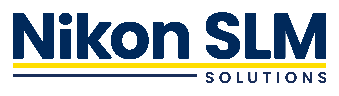 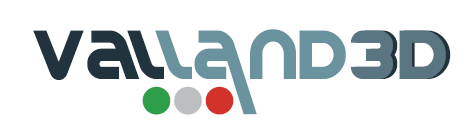 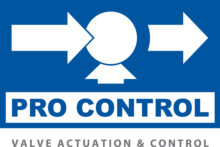 Agenda
Introduction of the companies
Nikon SLM Solutions
PRO CONTROL
Valland
Why DfAM brings benefits to valve applications
How this applied to PRO CONTROL component
Conclusions
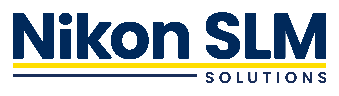 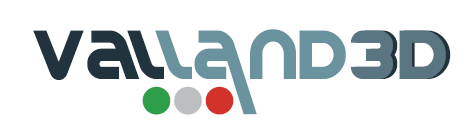 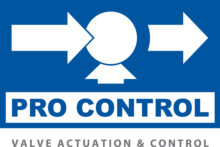 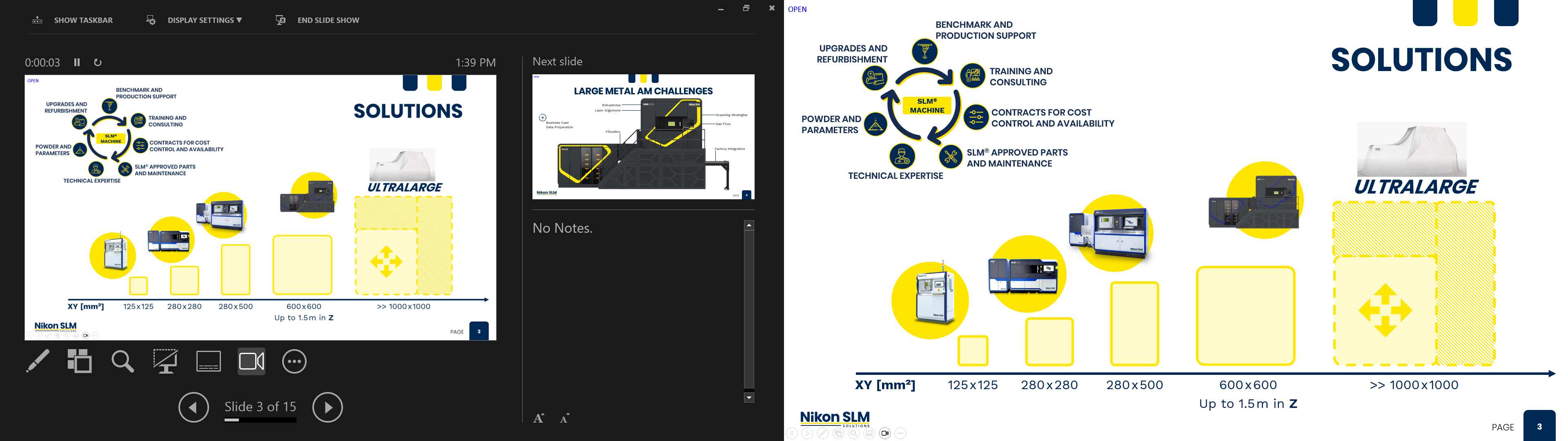 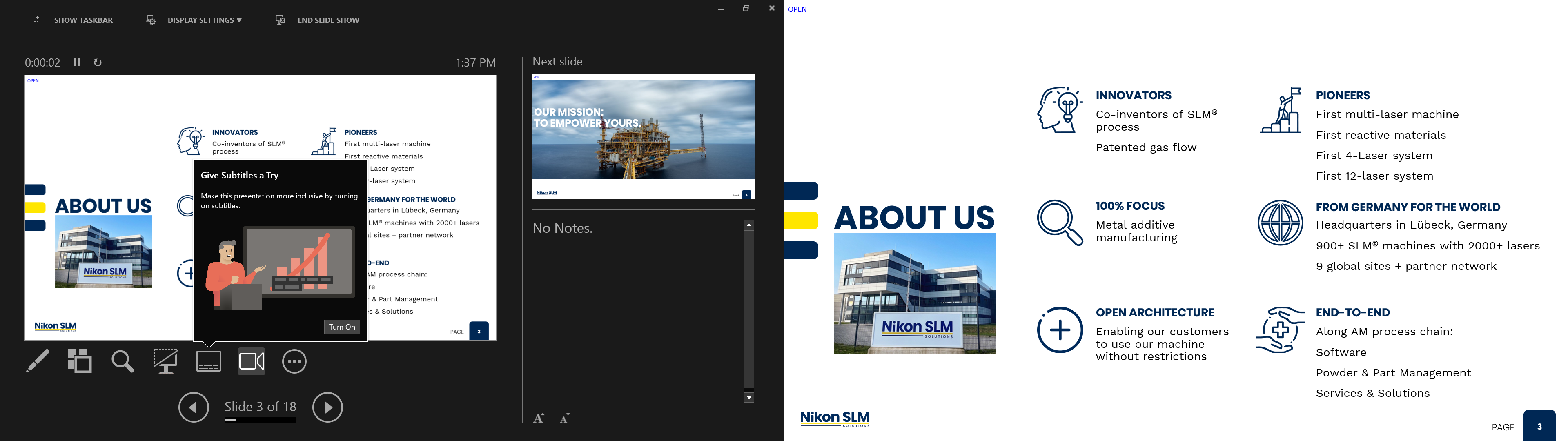 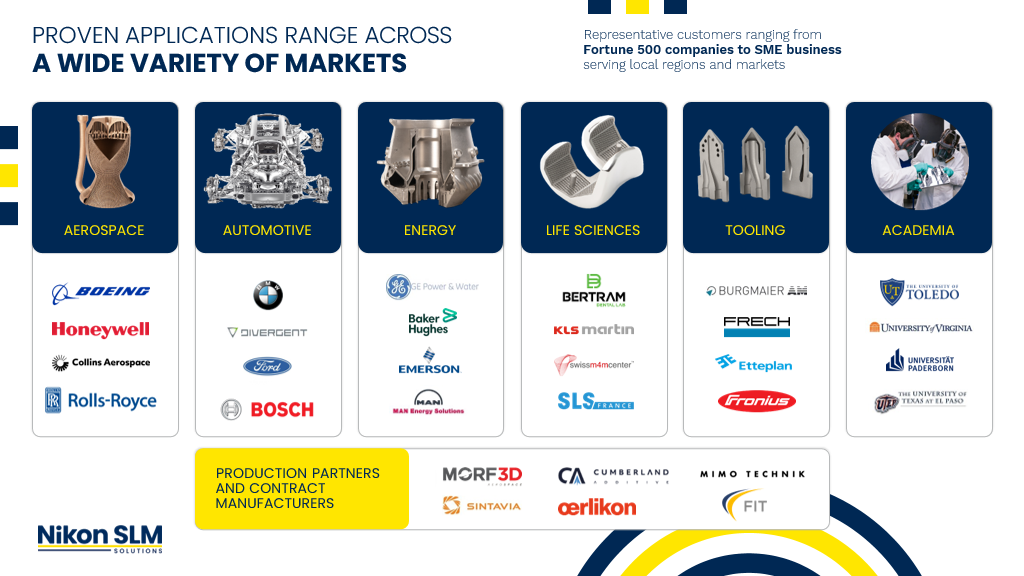 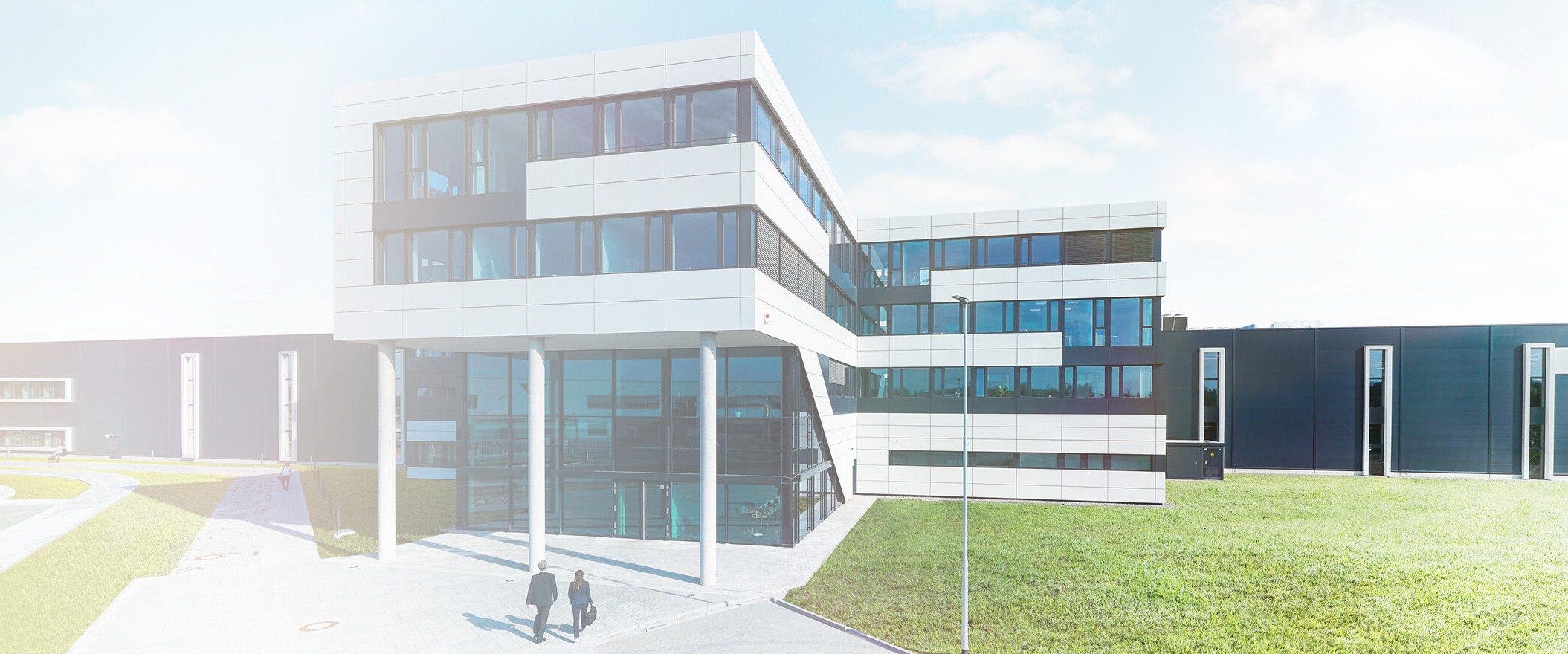 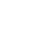 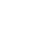 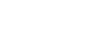 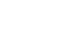 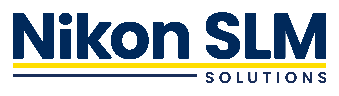 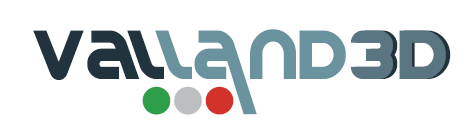 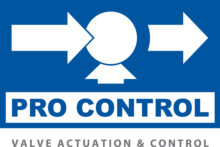 Valland S.p.A: AM for Energy Excellence
Valland3D is the Advanced Manufacturing Department of Valland S.p.A, an Italian manufacturer of high quality and tailor-made Ball, Gate and Check Valves
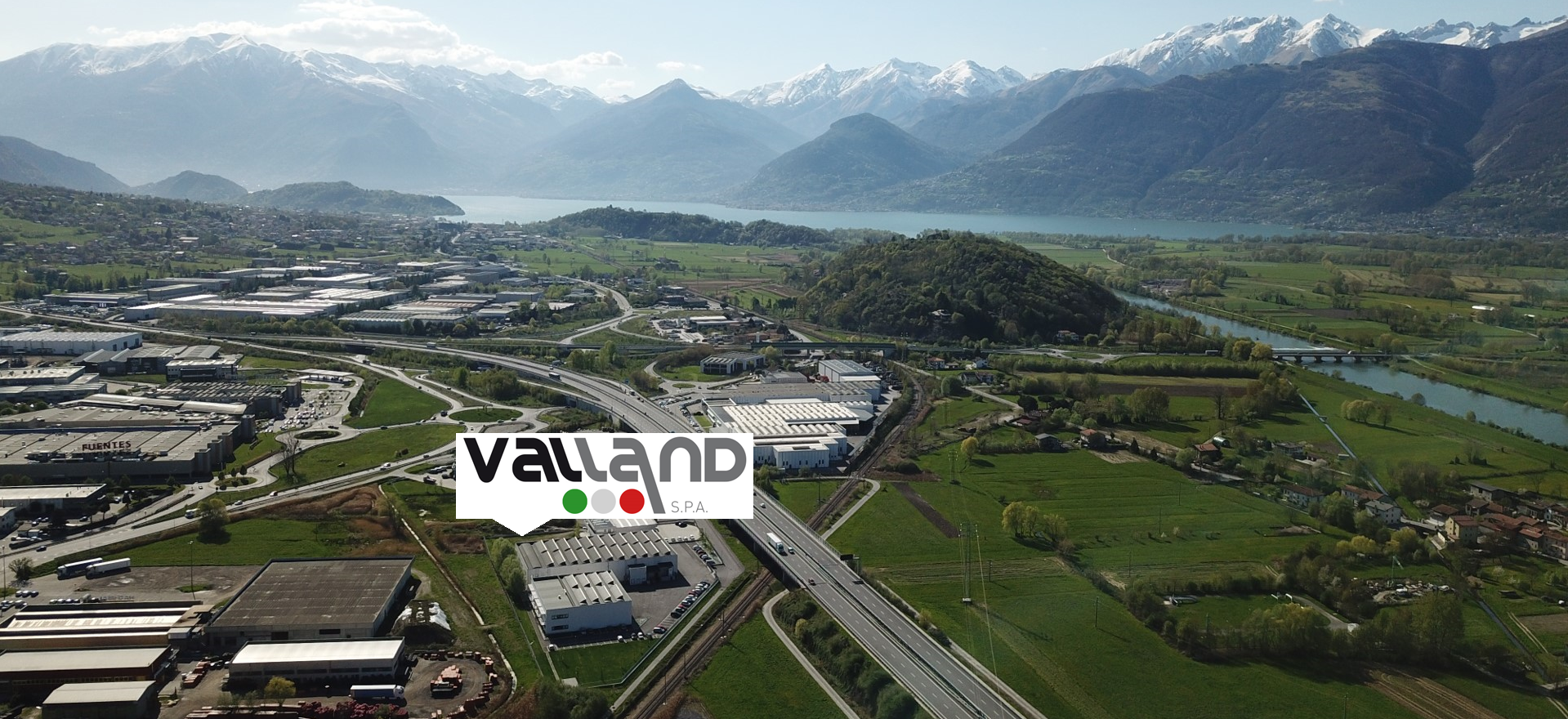 Timeline: 

2016  First AM tests 
2020  First polymeric 3D printer
2022  Valland3D

Competences: 

Material Science
Additive Manufacturing
Oil&Gas -> Offshore, Subsea, Severe Service
Hydrogen
Product LCA according to ISO 14044 – Carbon Footprint
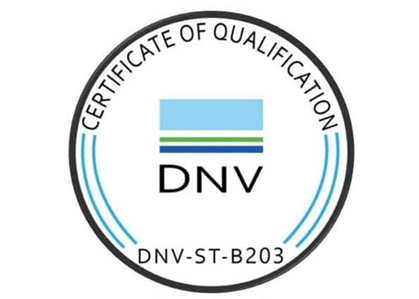 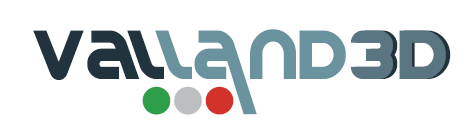 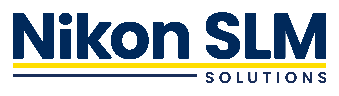 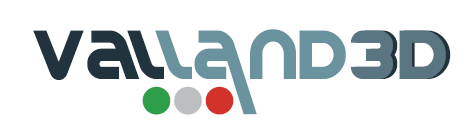 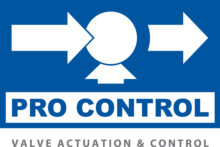 PRO CONTROL S.r.L.: Advanced
SOLUTIONS for valve operation in the
harshest applications and environments
Headquartered in Italy 2 hours far from Milano Malpensa Airport, PRO CONTROL has over 20 years experience in manufacturing complete overall solutions for valve actuation and control requirements and HIPPS systems integration for Production, Transportation and Process applications for the Energy Industries. The PRO CONTROL name signifies advanced forward-looking solutions, sustainable valve operation technologies and progressive design worldwide.  At PRO CONTROL, we are always looking for the perfect match, transforming complex goals into simplified solutions to achieve maximum efficiency which means first understanding what really matters and what’s really needed, it is important to be accountable for our clients: today and tomorrow.
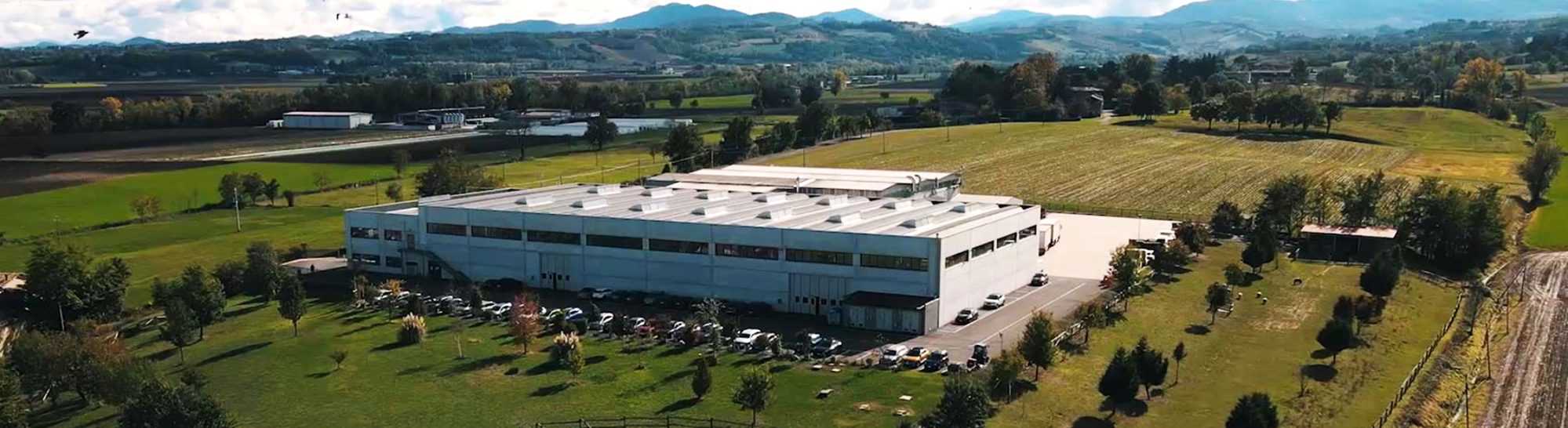 Meet our experts today Booth 138 Hall A
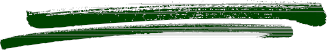 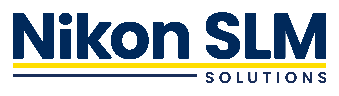 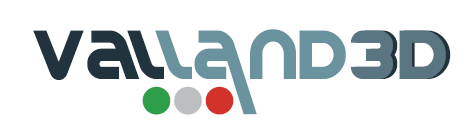 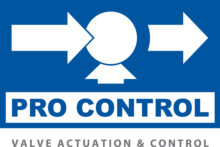 Design for AM benefits for valves
Cost is neutral with investment casting manufacturing
The big advantage is the performance improvement, better design with hydrodynamic noise reduced and at the same time higher flow capacity. Or reduce the size and keep the same flow capacity
Reduced assembly manufactured in one piece
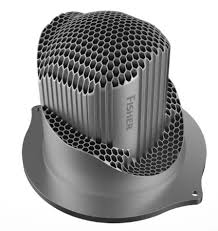 Better design brings more sales of parts
Increase of volume –> 30K Euro 10-inch value, a customer can pay reduce 20% size valve at 30% lower cost, maintaining same performance - > customers buy more parts, approx. double
20K Euro  x 200/ y – 30K Euro x 100 / y = add 1MEuro revenue!  
Lead time improvement -> for titanium body valve casting 30 weeks to 12 weeks by AM, fully machined, more competitive to get the order, advantage in volume of revenue
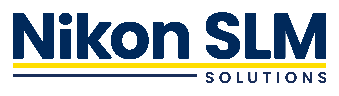 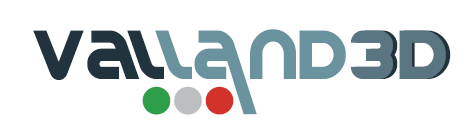 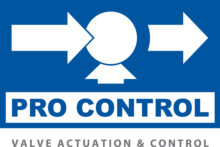 3D Hydraulic HP compact control manifold for actuators used in O&G offshore
PRO CONTROL’s 3D Hydraulic High Pressure compact control manifold has been produced by AM instead of milling. 
The traditional methods posed challenges in achieving internal connections. Nikon SLM Solutions, together with Valland3D and PRO CONTROL engineering department, embarked on redesigning the manifold component. 
The objectives were: 
maximize stiffness, 
reduce weight, 
optimize topology, 
cut down on production lead time,
ensure component customization.
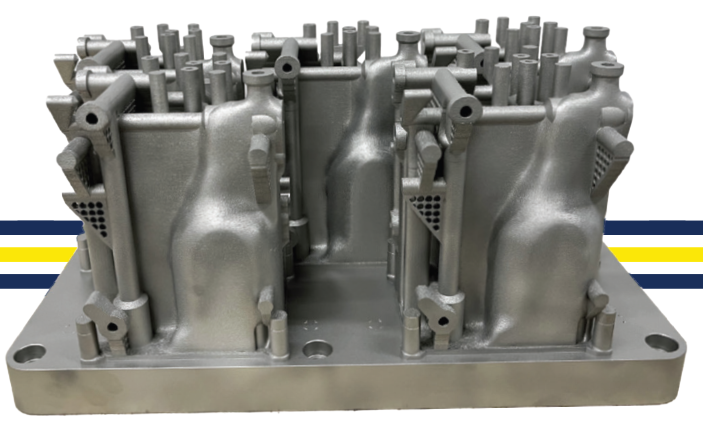 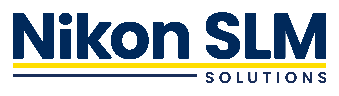 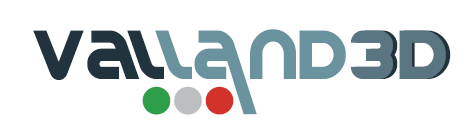 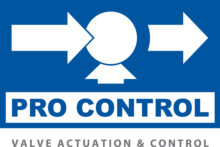 3D Hydraulic HP compact control manifold: DfAM
Maximizing stiffness, reducing weight and optimizing productivity
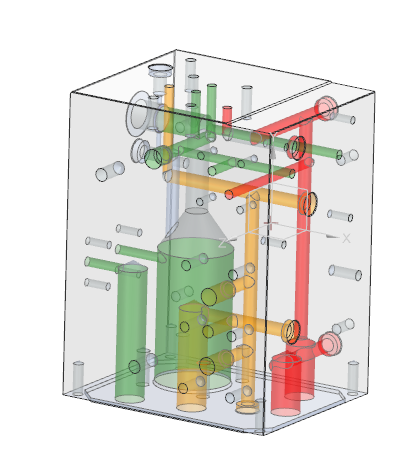 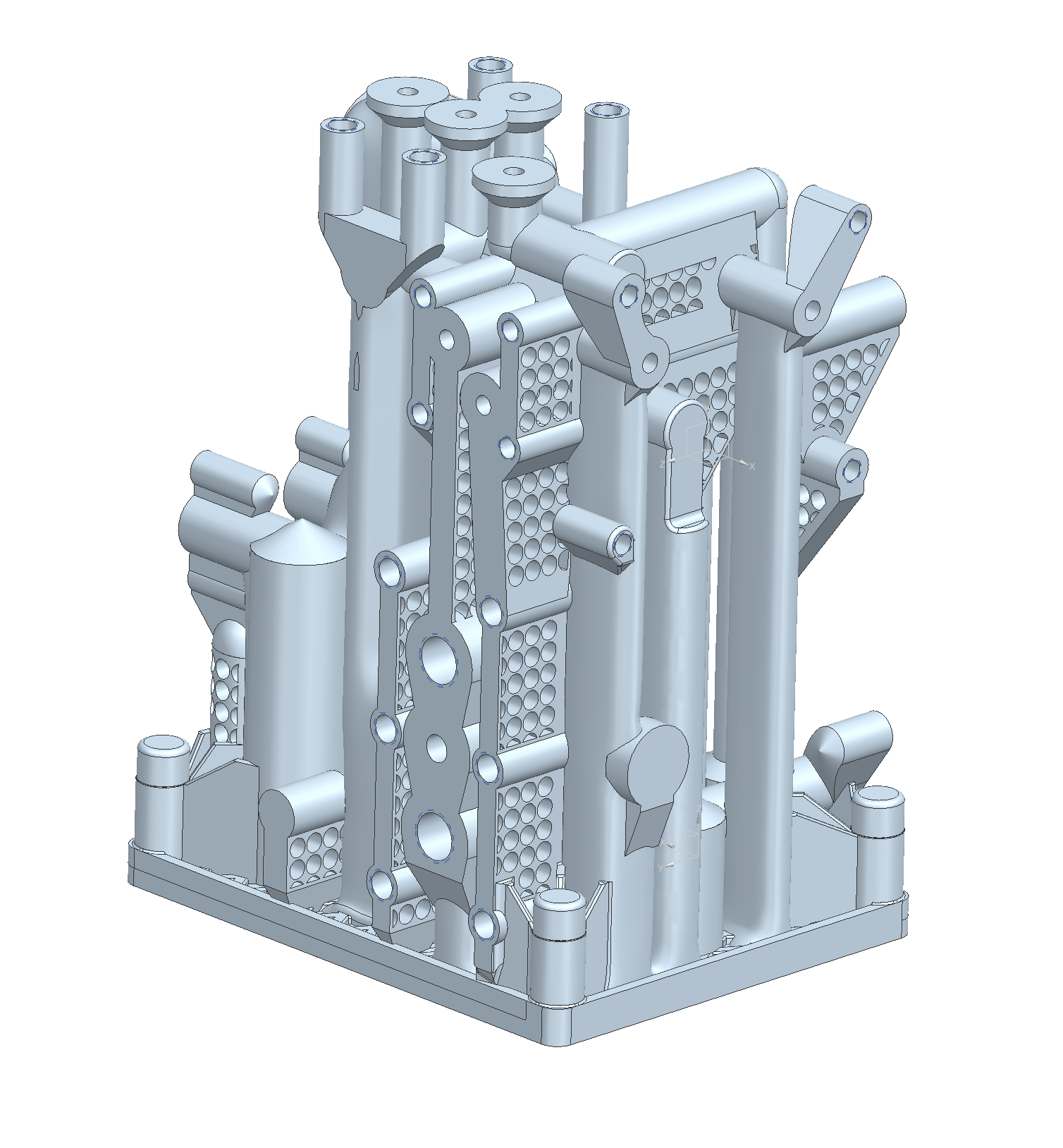 SLM® technology provided the tools and flexibility needed. 
The freedom of design granted by AM enabled Valland to customize the component and achieve topological optimization
Environmental impact improvements in the entire lifecycle due to weight/material reduction, improved efficiency, spare part inventory reduction
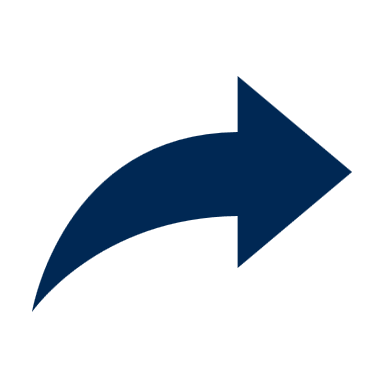 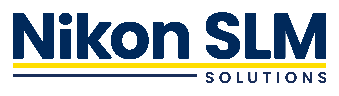 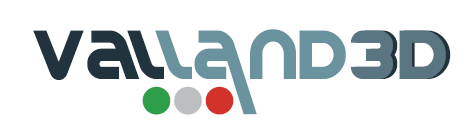 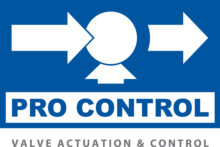 3D Hydraulic HP compact control manifoldTesting and Mechanical Properties
As built characteristics with current parameters, additional HT further improves the condition of the parts
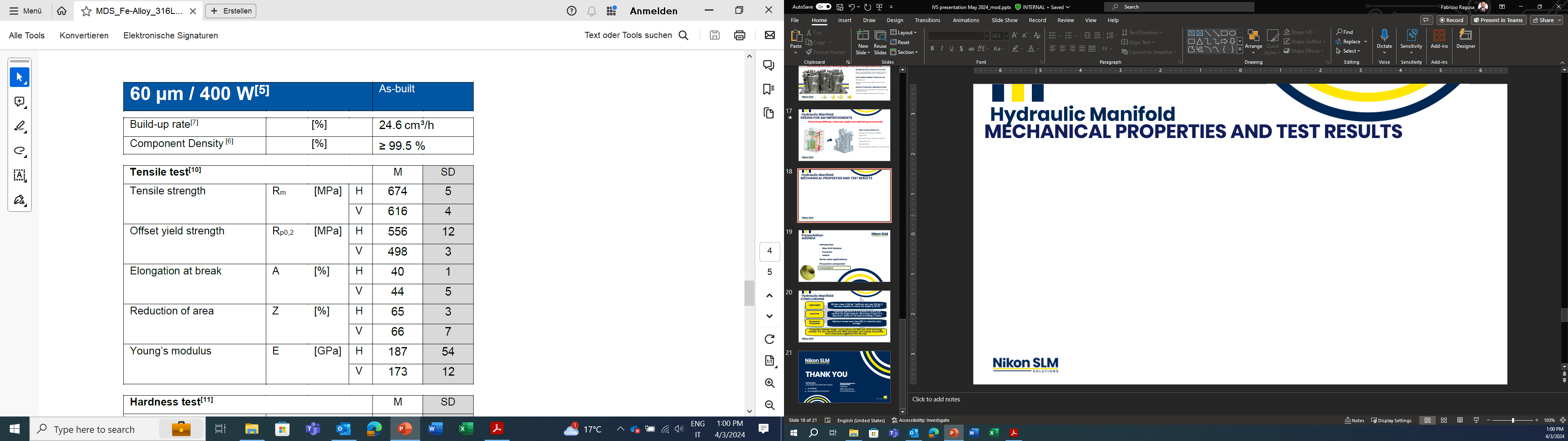 Density > 99.5% consistent

Tensile tests results excellent

Hardness test results excellent

Roughness Ra 12 as built
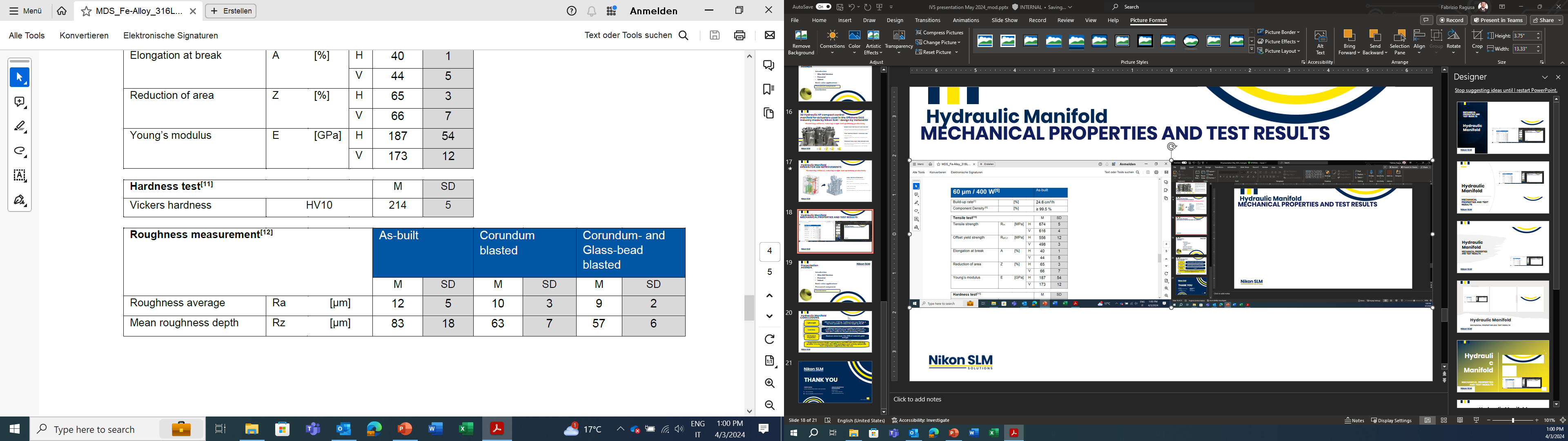 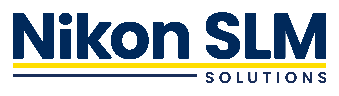 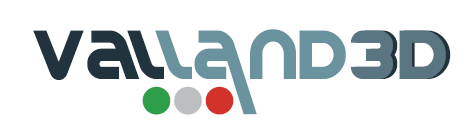 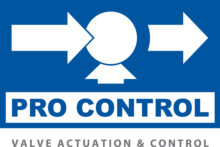 3D Hydraulic HP compact control manifoldAchievements
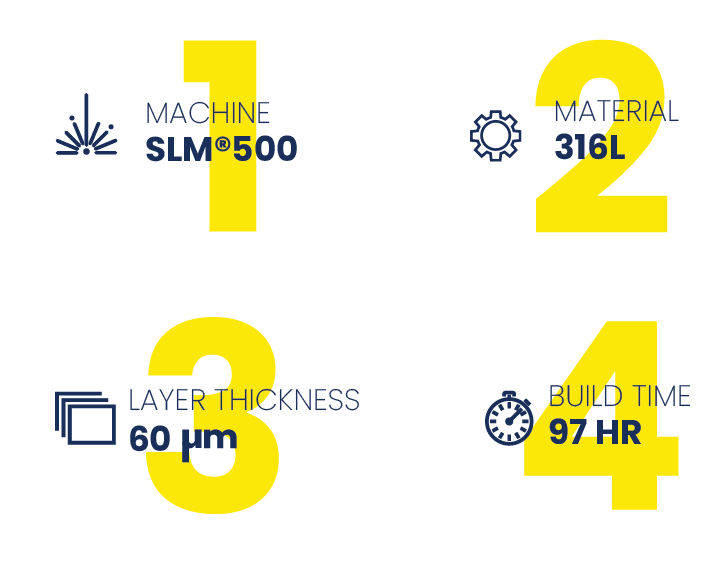 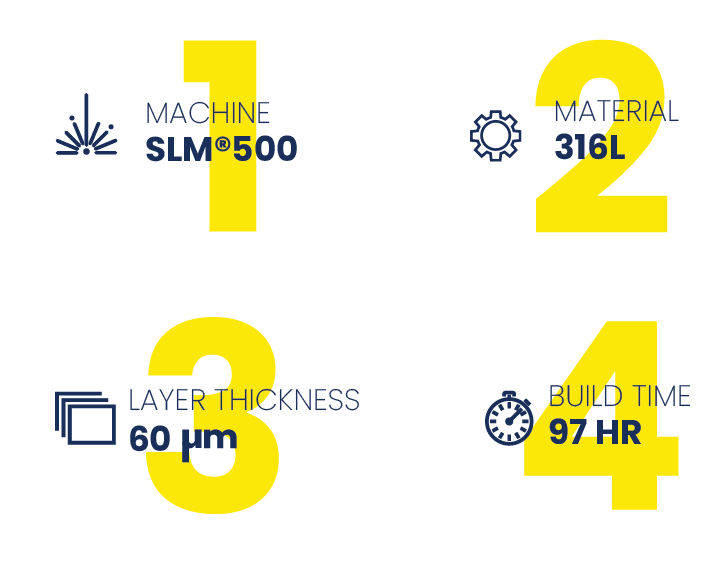 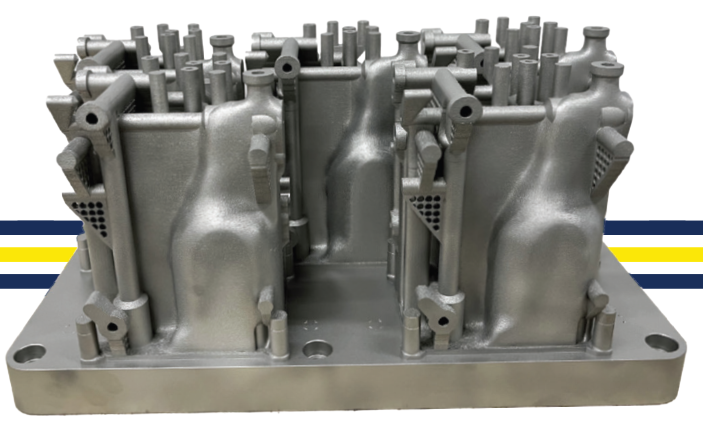 Part improvement through AM
60% lighter part
Maximum stress lower than 60% of material’s yield strength
Production Lead time Reduction
Lead time from 2-3 months down to 3 weeks due to high productivity process
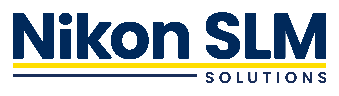 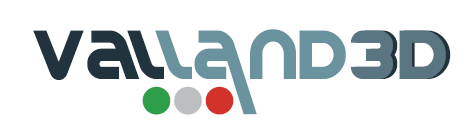 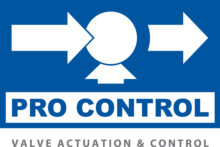 Cost optimization
High volume production
Cost reduction through build plate saturation
Cost reduction through printer saturation (more Parts-Per-Year)
Production Optimization
Reduced high-power printing time = cost efficient
Reduced idle times = higher printing rate
Parallelizing depowdering = higher part output
Customization: Modify the design according to requirements without increasing the costs
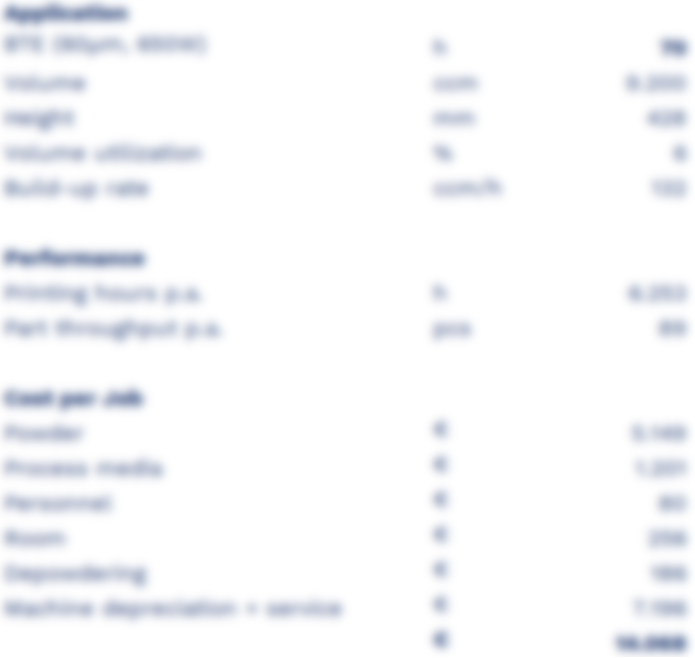 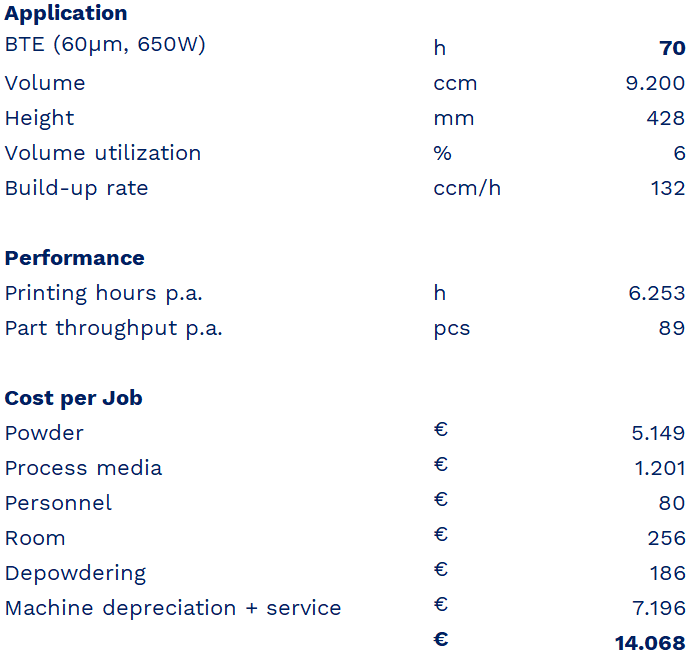 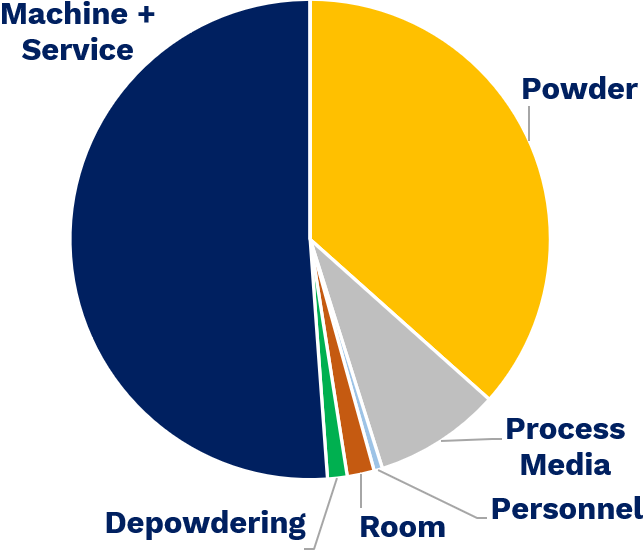 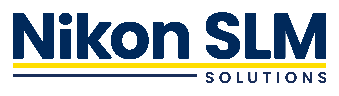 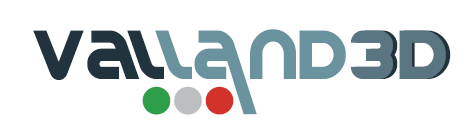 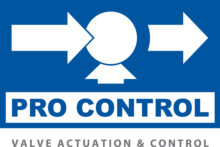 3D Hydraulic HP compact control manifold
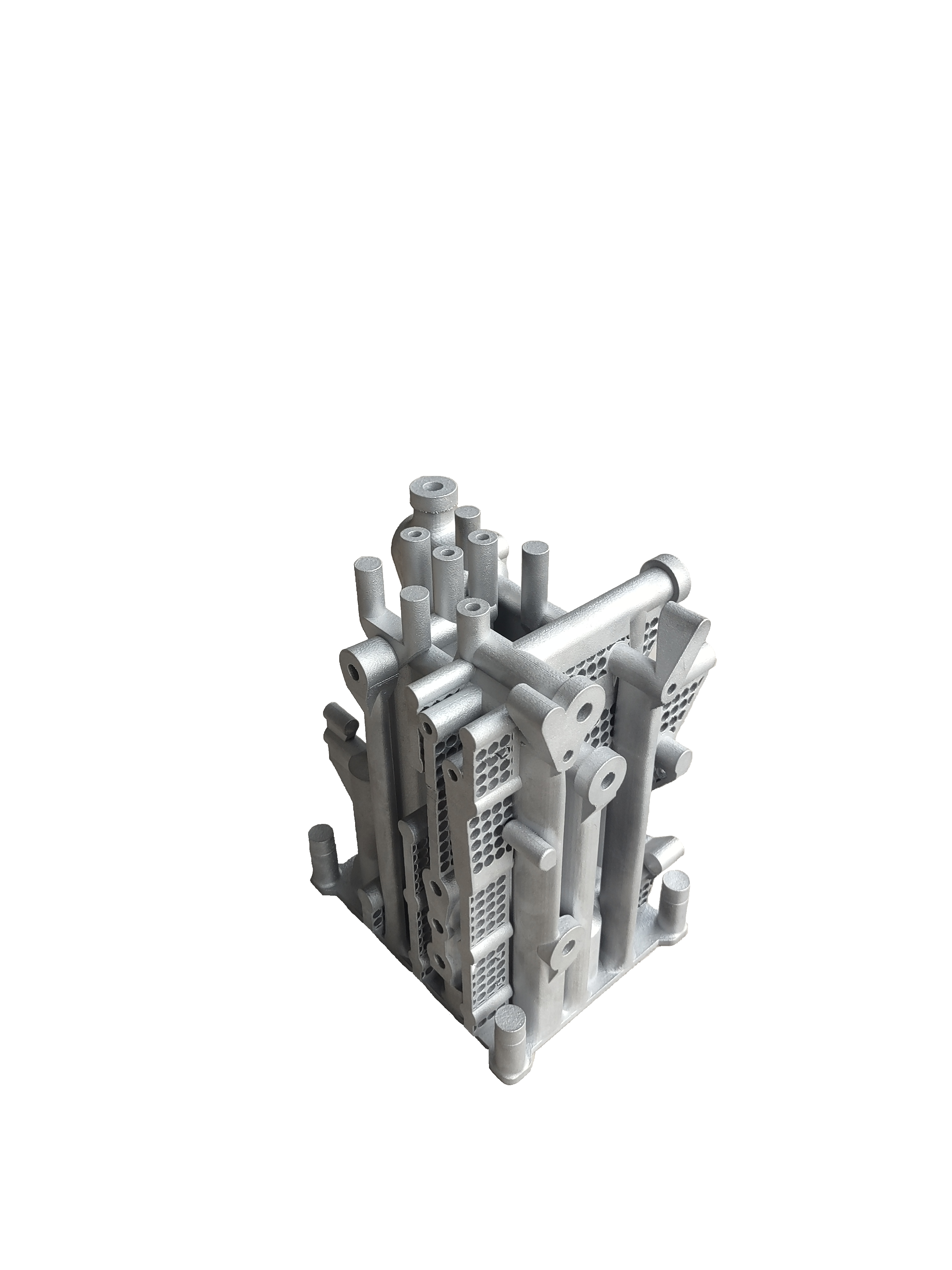 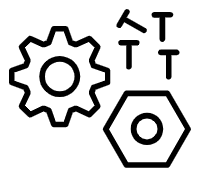 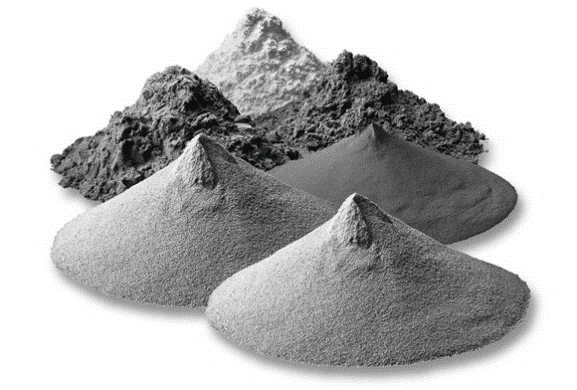 The purpose of this design was to reduce & exclude a huge amount of fittings thus potential hydraulic leak points in the field. So we decided to try and go another step further with AM in order to bring additional added value to our products, and we started to investigate how we could reduce further the dimensions and further reduce the weight of our manifold build from 25 to 9,8 Kilos. 
3D Printed manifold Weight = 9.8 Kg                                
(More than 60% reduction)
Fast high quality printing
Metal Scrap
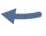 Metal Powder
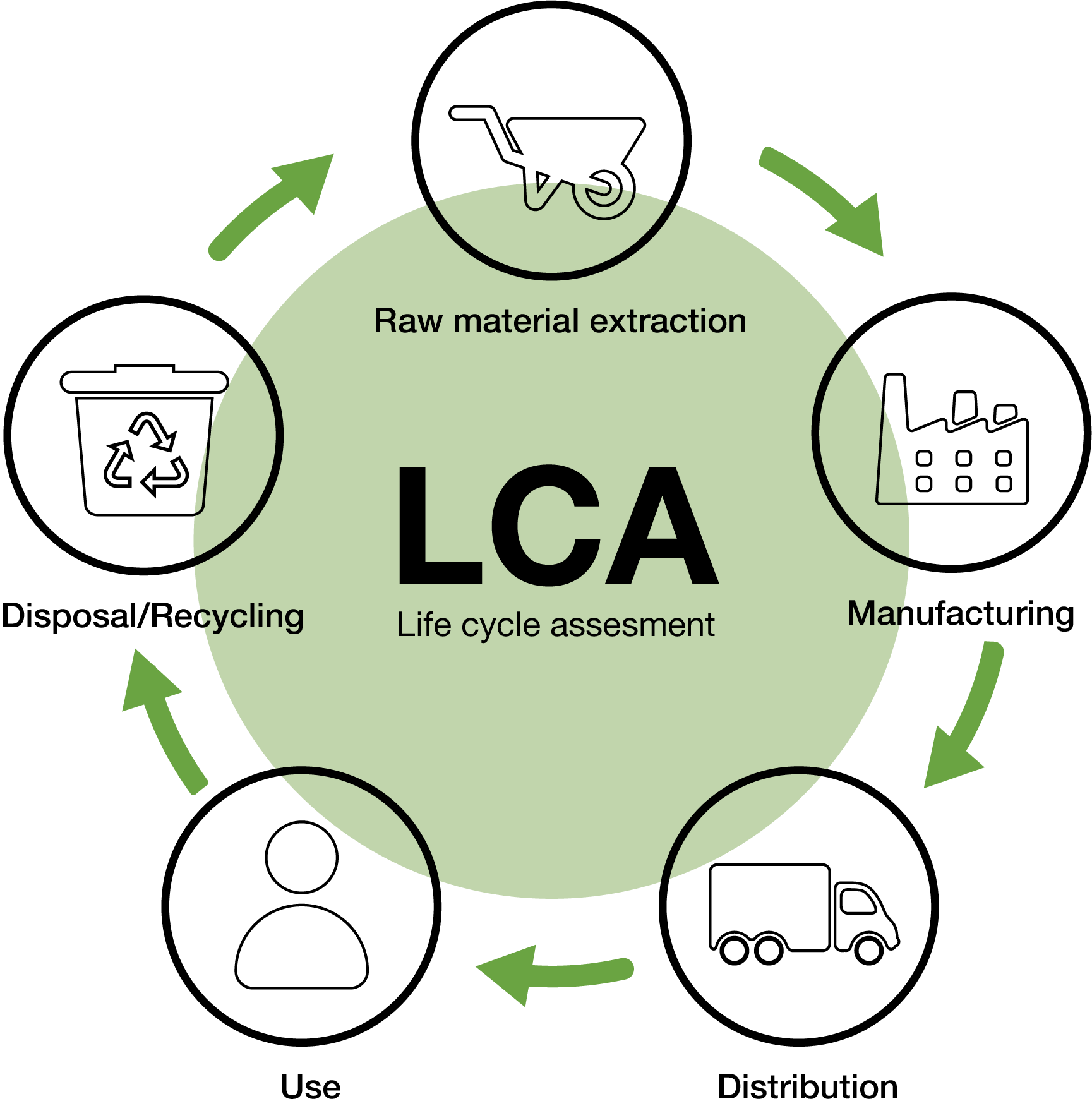 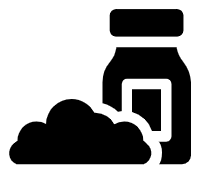 3D Printed Parts
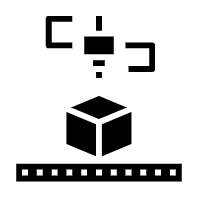 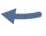 Meet our experts today Booth 138 Hall A
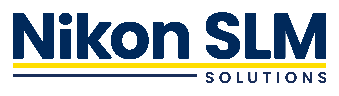 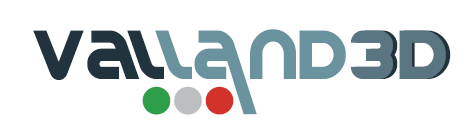 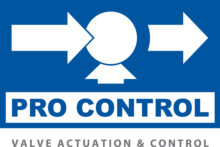 3D Hydraulic HP compact control manifold
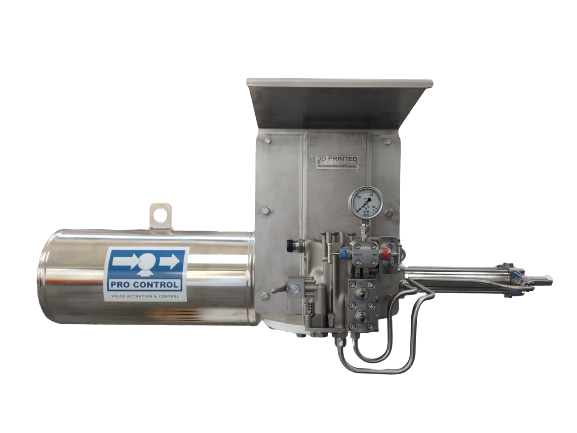 The sustainability of ADDITIVE MANUFACTURING involves a collaborative effort across the entire value chain to maximize its environmental, economic, and social benefits. End users play a role in driving demand for customized, locally produced goods that are sustainably manufactured, influencing how industries adopt these technologies. But, we all play a part in this, and our focus should shift from initial purchase price to the full life cycle costs of products.
Meet our experts today Booth 138 Hall A
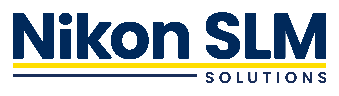 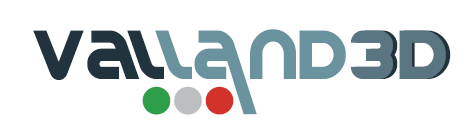 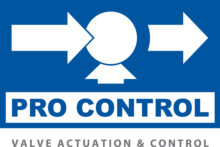 Hydraulic manifoldConclusions
AM part mass of 9,8 kg. Traditional part was 25,6 kg, it has been possible to reduce the weight by 61,7%.
Lightweight
Traditional lead time of 2-3 months to receive and machine the forged material. AM produce 5 parts in 4 days plus 2 weeks for the post-processing, 3 weeks
Lead time
Maximum stress lower than 60% of material’s yield strength
Mechanical Proprieties
Cooperation between design / part producer and OEM and a SLM technology provider. It is very imperative that OEMs participate more actively and provide more components suggestions like this case
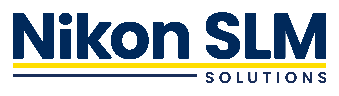 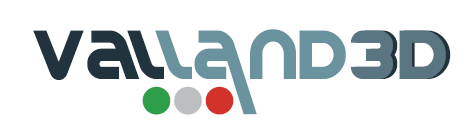 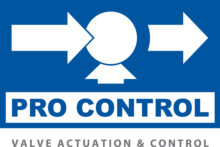 Fabrizio Ragusa 
Global Business Development Director Energy
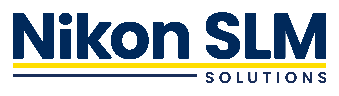 Nikon SLM Solutions AG
Estlandring 4
23560 Lübeck
Germany

Phone               +49 451 4060-0000
Mobile              +39 342 1066789
Mail                  fabrizio.ragusa@nikon-slm-solutions.com 
Internet             www.nikon-slm-solutions.com
Thanks
ORGANIZING SECRETARIAT

Ph. +39 035 3230904
e-mail info@industrialvalvesummit.com
CONFERENCE ORGANIZERS

Ph. +39 3474908420
e-mail segreteria@valvecampus.com
www.valvecampus.com
www.industrialvalvesummit.com